KIMYO
9-sinf
Mavzu: Ishqoriy metallar. Ularning  biologik ahamiyati va ishlatilishi.
Ishqoriy metallar
Litiy Li 
Natriy Na
Kaliy K 
Rubidiy Rb
Seziy Cs 
Fransiy Fr
ishqoriy metallar deb ataladi.
Ishqoriy metall
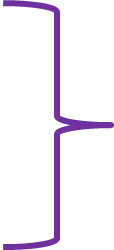 LiOH 
NaOH
K OH
 RbOH
 CsOH
 FrOH
Ishqoriy metall atamasi ular gidroksidlarining o‘yuvchanlik xossasi bilan bog‘liq.
Natriyning suv bilan reaksiyasi
Ishqoriy metallarning xossalari
Atomlarining tuzilishi
Ishqoriy metallarning tashqi elektron  qavatlarida bittadan 
s-elektron bo‘ladi 
va shuning uchun ular 
s-elementlar oilasiga kiradi
Ishqoriy metallarning xossalari
Atom yadrolarining zaryadi ortib borishi bilan ularda elektron qobiqlar soni va atom radiusi ortib boradi, tashqi elektronlarning­ yadroga tortilish kuchi va ionlanish energiyasi kamayib­ boradi, metallarning faolligi kuchayadi.
Ishqoriy metallarning xossalari
Fransiy tabiatda­ uchramaydigan sun’iy radioaktiv element, shuning uchun mavjud metallar ichida eng kuchli qaytaruvchi, faol metall seziydir.
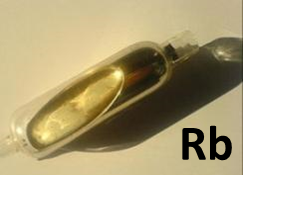 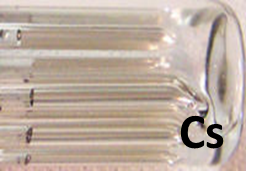 Oksidlanish darajasi
Kimyoviy reaksiyalarda ishqoriy metallar o‘zlarining valent­ elektronlarini oson beradi va +1 zaryadli ionga aylanadi. 
Ish­qoriy metallar eng kuchli qaytaruvchilar hisoblanadi va barcha birikmalarida­ +1 oksidlanish darajasini namoyon qiladi.
o
o
Ishqoriy metallarning biologik ahamiyati
Muskul to‘qimasida 0,023.10–4 %, 
qonda 0,004 mg/l 
Har kungi ovqat tarkibida 0,1–2 mg Zaharli dozasi 92–200 mg 
Inson organizmida (70 kg)
 o‘rtacha 0,67 mg 
miqdorda bo‘ladi.
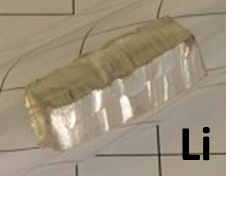 Litiy stimulyatorlik xossasiga ega bo‘lgan metall va unda terato­gen­ (homilani rivojlanishida mayib-majruhlik yoki turli xil anomal holatlarni keltirib chiqaruvchi), antidepressant (inson­lardagi depressiya holatini davolash uchun qo‘llaniladigan vosi­talar) xususiyatlari ham bor.
Natriy
Natriy muskul to‘qimasida 0,26–0,78 %,
ilikda1,0 %, 
qonda 1970 mg/l miqdorda bo‘ladi, 
har kungi ovqat tarkibida 5 g bo‘­lishi kerak, 
zaharli emas, 
inson organizmida (70 kg vaznli insonda)­ o‘rtacha 70 g miqdorda bo‘ladi.
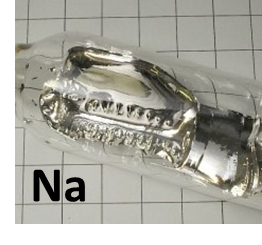 Kaliy
Kaliy muskul to‘qimasida­ 1,6 %,
ilikda 0,21 %,
qonda 1620 mg/l,
har kungi ovqat tarkibida 1,4—3,4 g, 
zaharli doza­si­ 6 g, 
inson organizmida (70 kg) 
o‘rtacha 250 g miqdorda bo‘ladi.
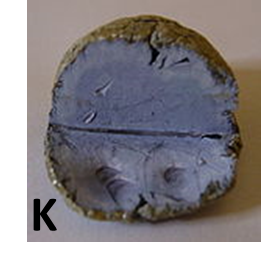 Rubidiy
Rubidiy stimulyator xossasiga ega. 
Muskul to‘qimasida 20–70.10–4 %, ilikda 0,1–5.10–4 %, 
qonda 2,5 mg/l miqdorda­ bo‘ladi, 
har kungi ovqat tarkibida 1,5–6 mg bo‘lishi kerak, 
zaharliligi kam, 
inson­ organizmida (70 kg) 
o‘rtacha 680 mg miqdorda bo‘ladi­.
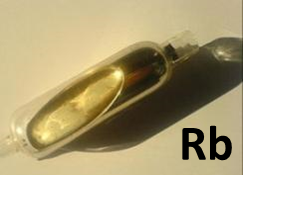 Seziy
Seziy­ muskul to‘qimasida 0,07–1,6.10–4 %, 
ilikda 1,3–5,2.10–6 %, 
qonda 0,0038 mg/l miqdorda bo‘ladi, 
har kungi­ ovqat tarkibida 0,004—0,03 m/g bo‘lishi kerak, 
zaharli emas.
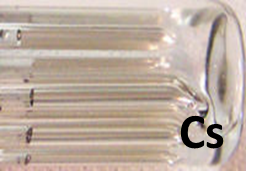 Natriy va kaliy
Natriy va kaliy hayotiy faoliyat uchun muhim ahamiyatga ega elementlardir. Tirik organizmlar hujayralaridagi kaliy-natriy hujayra shirasidagi (ildizdan barglarga tuz eritmalarining yetkazib berilishi, fotosintez jadallashuvini ta’minlash) va de­mak, muhim hayotiy biokimyoviy faoliyatlar (qon bosimi, yurak muskullarining ishini me’yorlashtirish) uchun zaruriy jarayondir.
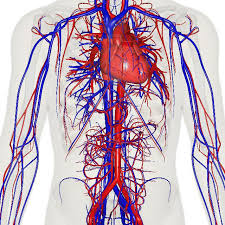 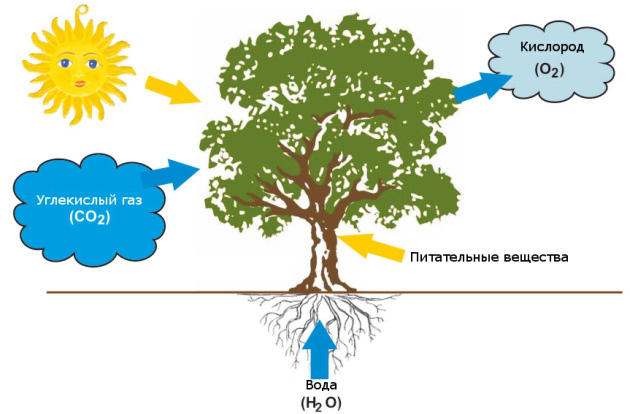 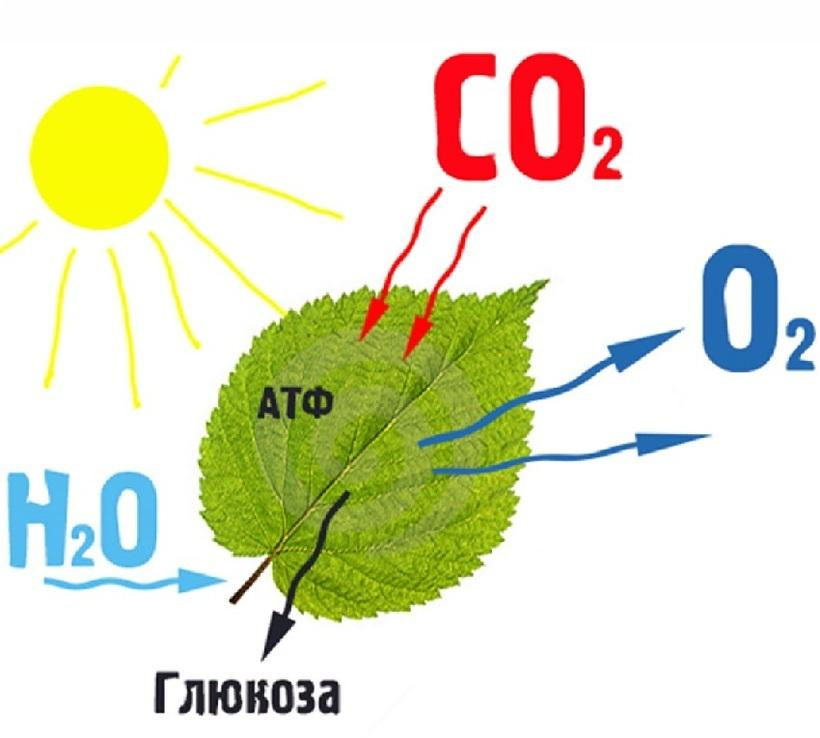 NaCl tibbiyotda (fiziologik eritma) 
(0,9%)
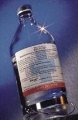 Ishlatilishi
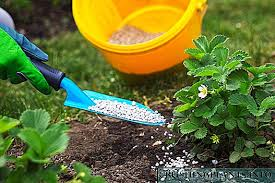 NaNO3
KNO3
Natriy xlorid NaCl osh tuzi sifatida ma’lum va tirik organizm uchun juda kerakli modda. NaHCO3 oziq-ovqat va kimyo sanoatida keng  foydalaniladi
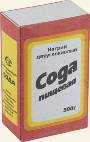 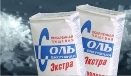 Ishlatilishi
Kaliy o‘simliklar oziqlanishida katta ahamiyatga ega.
Kaliy miqdorining kamayishi qishloq xo‘jaligi mahsulotlari hosi­lining pasayib ketishi, sifatining buzilishiga olib keladi.
 Kaliy xlorid KCl,
 kaliy nitrat KNO3,
 kaliy sulfat K2SO4, 
kaliy kar­bonat K2CO3
 (o‘simlik kulida mavjud)
kabi birikmalari o‘g‘it sifatida ishlatiladi
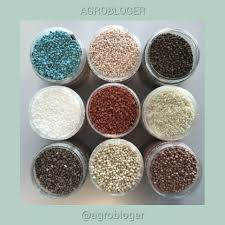 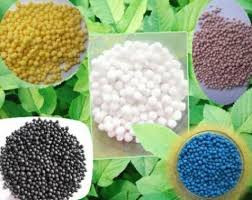 Ishlatilishi
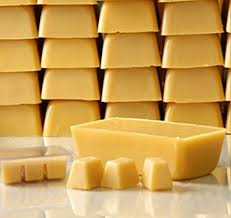 Suvsiz soda Na2CO3 va kristall soda Na2CO3.10H2O shisha, sovun ishlab chi­qarishda,­ natriy birikmalari olishda, qattiq suvni yumsha­tishda,­ bo‘yoq ishlab chiqarishda, qog‘oz fabrikalarida, kir yuvishda va kundalik hayotda ko‘plab maqsadlarda ishlatiladi.
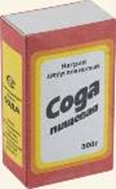 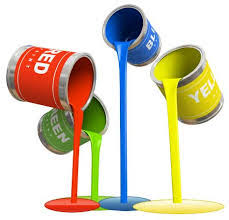 Ishlatilishi
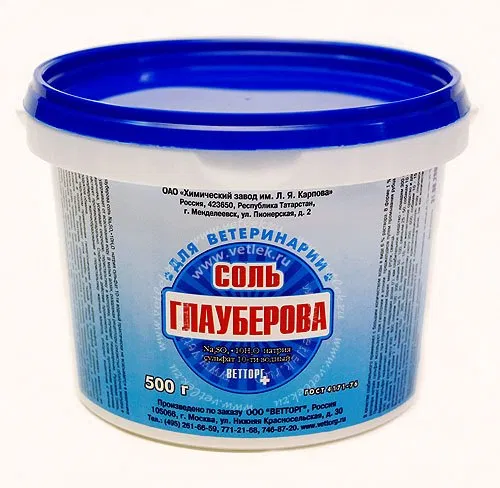 Glauber tuzi Na2SO4.10H2O 
tibbiyotda
 (surgi vositasi) 
va kimyo sanoatida ishlatiladi.
Glauber tuzining asosiy afzalliklari:
tanani zararli moddalardan tezda tozalaydi;
zaharlanish paytida darhol yordam (shu jumladan og‘ir) beradi;
metabolizmni buzmaydi;
oshqozon va ichaklarni to‘liq tozalaydi;
ichak shilliq qavatining toksik moddalarni yutishini oldini oladi;
qonga zararli aralashmalarning kirib kelishiga yo‘l qo‘ymaydi.
Mustaqil bajarish uchun topshiriqlar
1. Seziy nima uchun metallar ichida eng faol va kuchli qaytaruvchi deb ataladi?
2. Natriy va kaliyning inson organizmida uchrashi va biologik ahamiyati haqida tushuntirib bering. Qanday oziq-ovqat mahsulotlari tarkibida kaliy uchraydi?
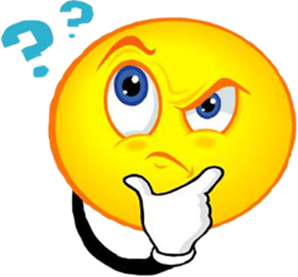 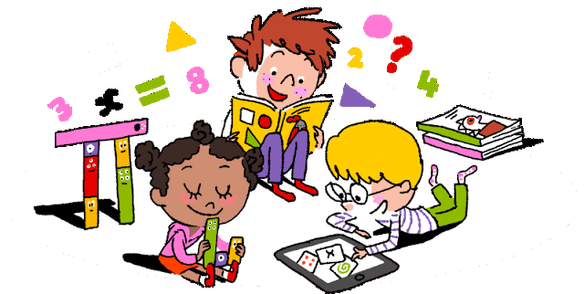